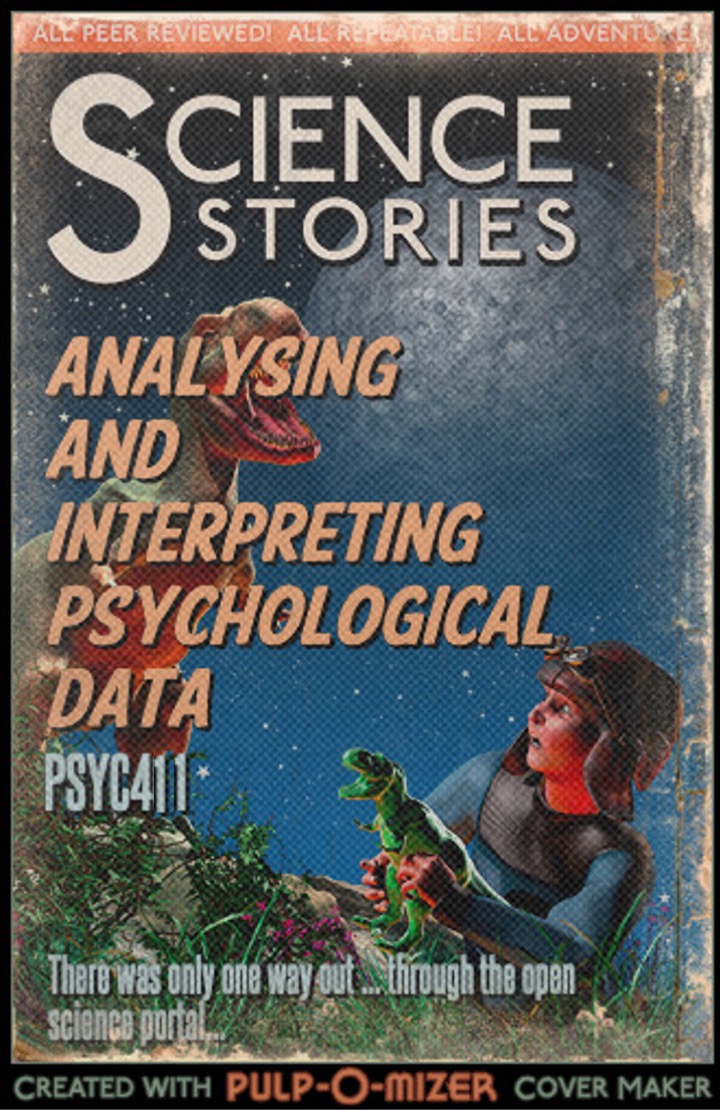 Module outline
Week 1: Introducing data, introducing Rstudio
Week 2: Manipulating data, using Rstudio
Week 3: Exploring data and creating figures and graphs, using Rstudio
Week 4: Categorical data and the chi-squared test – testing random versus structured?
Week 5: t-tests – testing whether two groups are different
Week 6: Research report/analysis
Week 7: Measurement, hypotheses, associations (correlations)
Week 8: Predicting behaviour: the linear model
Week 9: Data visualisation
Week 10: Predicting behaviour: developing the linear model
Objectives for Week 5
By the end of this session, you should be able to:
Understand when t-tests are appropriately applied to data
Understand the distinction between paired and independent t-tests
Interpret p-values from t-tests

Determine how a paired t-test is calculated
Determine how an independent t-test is calculated
Understand effect sizes for t-tests
Be able to effectively interpret t-test results
Be able to accurately present t-test results in research reports
T-tests
Many research projects involve comparing two groups of scores; where each group is a sample from a population of scores. 
E.g., if your research question is about whether there is a difference between two conditions in terms of observed scores
E.g., listening to lectures in week 5 in PSYC411 results in improved assignment 3 scores compared to not listening to lectures
E.g., holding a pen in your teeth results in higher happiness scores than holding a pen in your lips
E.g., I do better on a maths test in the morning compared to the afternoon
The t-test is a parametric test that compares the means of two different sets of scores.
[Speaker Notes: What does parametric mean?]
A bit of history…
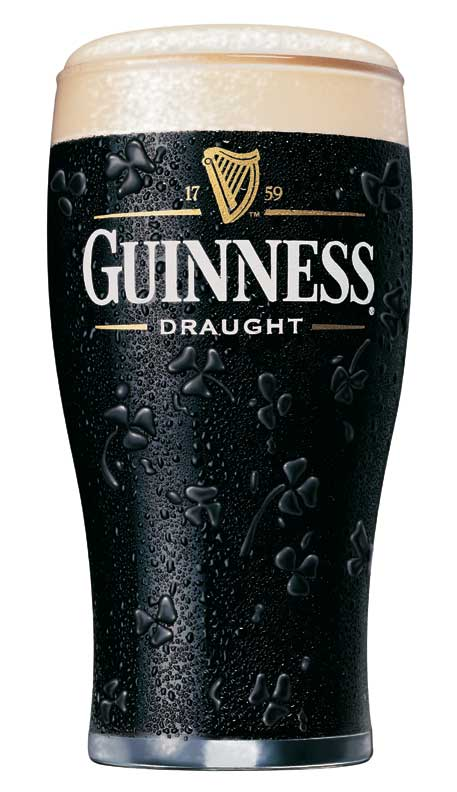 The t-test was first introduced in 1908 by William Sealy Gosset, a chemist working for the Guinness brewery in Dublin, Ireland. 

Gosset devised the t-test as a cheap way to monitor the quality of stout. 

Company policy at Guinness forbade its chemists from publishing their findings, so Gosset published his mathematical work under the pseudonym "Student".
Paired and independent t-tests
For a t-test we are comparing two sets of scores that occur under different conditions (categories)
The scores are ratio/interval or ordinal
Do the scores come from the same participants, experiencing different conditions?
A “within-subjects” design
Paired t-test
Do the scores come from different participants, experiencing different conditions?
A “between-subjects” design
Independent t-test
An example
A researcher is interested in investigating whether the eye contact between a baby and his/her mother changes over time.

The researcher observes a group of eight babies interacting with their mothers.

The frequency of eye contact is recorded when the babies are aged 6 and 9 months.

The researcher now wishes to determine whether or not there is a statistically significant difference between the means of the two sets of scores .
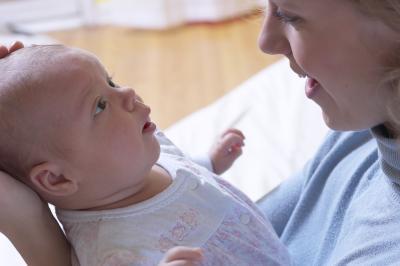 [Speaker Notes: So, is this a paired or an independent t-test?]
Assumptions for a t-test
One categorical/nominal independent variable (IV) with two categories

Two sets of (related) scores – the dependent variable

To meet the assumptions for parametric tests: 
Interval/ratio or ordinal measures
normally distributed data, and 
homogeneity of variances
What does the p-value mean for a t-test?
How likely are you to get a t-score value t when H0 is true.
When our research hypothesis states that there is a difference between two sets of data
The null hypothesis will state that there is no difference between the sets

We will get a t-test value, and a p-value associated with the t-test.

This tells us the chance that the difference we see in our data is a false positive – that it is a sample of data that is drawn from a larger set where there is no difference – where the null hypothesis is true
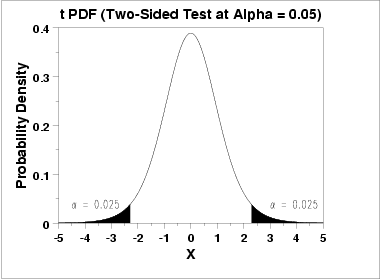 t
Null Hypothesis Rejection regions
Significance levels (two-tailed)
How likely are you to get a t-score value t when H0 is true.
If your measured/observed t value falls within the rejection regions
This means that it is highly UNLIKELY that the null hypothesis is true, i.e. two groups are same.


So, if |t-score| > critical t-score  
t-score is in rejection regions
Low probability of obtaining this t-score value when null hypothesis is true.
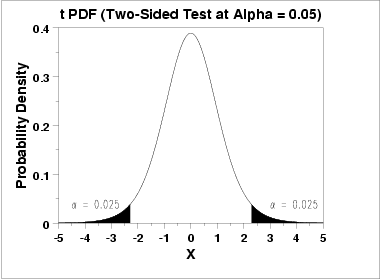 t
Critical values
Summary
A t-test determines whether there is a difference between two groups of data
Paired and independent t-tests
Paired t-test: when we have same thing/person measured twice under different conditions
Independent t-test: when we have different things/people measured once under different conditions
Assumptions of the t-test
It is a parametric test
Interpreting p-values with respect to research and null hypotheses